Dynamic Capabilities and Strategic Management
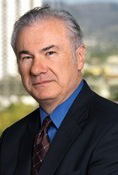 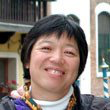 David Teece, Gary Pisano, and Amy Shuen (1997)
Strategic Management Journal
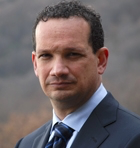 Introduction
The fundamental question in the field of strategic management: 
      How firms achieve and sustain competitive advantage?
Current strategic theory: How to  sustain and safeguard extant competitive advantage?
Dynamic capabilities framework: how and why certain firms build competitive advantage in regimes of rapid change.
Schumpeterian world of innovation-based competition, price/performance rivalry, increasing returns, and the 'creative destruction' of existing competences.
Three existing paradigms (market-power)
Porter (1980): competitive forces approach
How competitive forces work at the industry level
Competitive strategies are often aimed at altering the firm’s position in the industry vis-à-vis competitors and suppliers.
Economic rents in competitive framework are monopoly rents and are created largely at the industry or subsector level rather than at the firm level.
Weakness:
No emphasis on firm-specific assets and firm-level analysis
Three existing paradigms (market-power)
Shapiro (1989): Strategic Conflicts Approach
Game theory analyzes the nature of competitive interaction between rival firms (Shapiro, 1989) 
Competitive outcomes as a function of the effectiveness of firm’s strategic moves towards rivals. (How firms keep their rivals off balance through strategic investments, pricing strategies, signaling, and the control of information).
The appreciation of irreversible commitment (sunk costs)
Rents are a result of mangers’ intellectual ability to play the game
Weakness:
Lack testable predictions: Multiple equilibrium 
    Based on certain believes: Price competition (e.g., Bertrand, Cournot), strategic asymmetries
When firms have a tremendous cost or other competitive advantage vis-a-vis their rivals, there will be no “game”
Ignores change of the environment: 
    Entrepreneurial side of the strategy: how significant new rent streams are created and protected
Three existing paradigms (efficiency)
Resource-based View
Firms are profitable due to lower costs or higher quality (better performance), not the strategic investments.
What a firm can do is not just a function of the opportunities it confronts; it also depends on what resources the organization can muster
Firms are heterogeneous with regards to their resources/capabilities/endowments
Competitive advantage results from firm’s difficult-to-imitate resources. Competitive strategy is how to exploit existing firm-specific assets. 
Rents are a result of owners’ scarce firm-specific resources. Less interested in economic profits from product market positioning. 
Another dimension suggested by  resource-based perspective: managerial strategies for developing new capabilities (Wernerfelt, 1984).
     Introduce the ideas of skill acquisition, the management of knowledge and know-how, and learning.
A new paradigm (efficiency): Dynamic capabilities framework
Add high technological/market uncertainty  Dynamic Capabilities Approach
The two aspects of dynamic capabilities 
Dynamic: the capacity to renew competences to achieve congruence with the changing business environment
Capabilities: emphasizes the key role of strategic management in appropriately adapting, integrating, and reconfiguring external and internal resources, and functional competence to match the requirements of a changing environment
In a world of Schumpeterian competition
Choices about how much to spend (invest) on different possible areas are central to the firm's strategy. However, choices about domains of competence are influenced by past choices. At any given point in time, firms must follow a certain trajectory or path of competence development. In this way, firms, at various points in time, make long-term, quasi-irreversible commitments to certain domains of competence.
Foundations: Schumpeter (1934), Penrose (1959), Williamson (1975, 1985), Barney (1986), Nelson and Winter (1982), Teece (1988), and Teece et al. (1994).
Terminology in Dynamic Capabilities Framework
Factors of production: “undifferentiated” inputs available in disaggregate form in factor markets
Resources: firm-specific assets that are difficult if not impossible to imitate
Organizational routines/competences: When firm-specific assets are assembled in integrated clusters spanning individuals and groups so that they enable distinctive activities to be performed, these activities constitute organizational routines and processes.
Core competences: competences that define a firm’s fundamental business
Dynamic capabilities : the firm’s ability to integrate, build, and reconfigure internal and external competences to address rapidly changing environments.
Products: the final goods and services produced by the firm based on utilizing the competences that it possesses.
Markets and Strategic Capabilities
The key question for the new paradigm: Upon which strategic elements, can firm build, maintain and enhance their distinctive and difficult-to-replicate advantages?
What is not strategic? 
      Homogeneous assets
What is distinctive about firms? (market vs firms)
      Firms can organize economic activities  in ways that markets can’t 
      No high-powered incentive. Cooperative activity and learning (can’t calibrate individual contribution)
      Competences/capabilities which are ways of organizing and getting things done
      which cannot be accomplished merely by using the price system to coordinate 
      activity
      Properties of internal organization cannot be replicated by a portfolio of 
      business units amalgamated just through formal contracts
Dynamic Capabilities Framework
What is it about firms which undergirds competitive advantage?
Three classes of factors: Processes, Positions, and Paths
Processes: the way things are done in the firm 
Positions: current specific endowments of technology, intellectual property, complementary assets, customer base, and its external relations with suppliers and complementors
Paths: strategic alternatives available to the firm, and the presence or absence of increasing returns and attendant path dependencies
       - path dependencies: neglected by microeconomic theory. Where a firm can go is a function of its current position and the paths ahead.
Organizational and managerial processes
Three roles of processes:
Coherence, interdependence, & systematic
static
Requires both individual and organizational skills; both internal & external
dynamic
transformational
Based on learning; firms must develop processes to minimize low pay-off change
Positions
The strategic posture of a firm is determined not only by its learning processes and by the coherence of its internal and external processes and incentives, but also by its specific assets.
Paths
Where a firm can go is a function of its current position and the paths ahead.
History matters: the learning effect
The increasing returns to adoption
The lock in effect
the rate and direction
     of technological changes matter
Replicability and Imitability of Organizational Processes and Positions
Replication: competences and capabilities, and routines are difficult to replicate
     1) the tacit nature 
     2) firm-specific history
   When can the focal firm generate strategic value from replication?
     1) the ability to support geographic and product line expansion. 
     2) owns the foundations for learning and improvement.

Imitation: replication performed by a competitor
    1) high tacit component hard to imitate 
    2) Intellectual property rights
Conclusion
The complementary nature of the four paradigms
Key question: which frameworks are appropriate for the problem at hand.
Market Power (strategizing) vs Efficiency (economizing)
Competitive forces and strategic conflicts approach
Profits stem from strategizing
Market positions shielded behind entry barriers
Competitive advantages lie at the level of industry or strategic group.
Resources based approach and dynamic capability approach
Success stems from high-performance routines operating “inside the firm,” shaped by processes and positions.
Emphasize path dependencies and technological opportunities